MANUFACTURING
Manufacturing Inspector Agent
Maturity
Subfunction
Inspects compliance, material usage, and documentation to flag deviations and improve quality.
Hi-Tech, Industrial
Homerun
Quality inspectors manually review logs and reports to catch compliance issues, often missing deviations and delaying audits
Current Workflow Challenges

Manual consolidation of process logs, material usage, compliance records, etc. Is difficult and time consuming
Manual inspections miss real-time deviations and are inconsistent across shifts
SOP compliance is difficult to track across multiple systems
Limited traceability of defects to material batches or operator actions
Delayed issue identification leads to increased scrap or rework
Key Features
Business Impact
From
Inspection Time → Automating real-time checks, deviation detection, and reporting in manufacturing workflows reduces inspection time
Ingests process logs, material usage data, and quality checks from MES and ERP systems (e.g., Dynamics 365)
Compliance Rate → Automated SOP checks ensure procedures are followed and documented
Applies SOPs and compliance rules (e.g., temperature limits, material mix ratios) to identify deviations
Audit Readiness & Traceability → Systematic inspection logs and traceability enhance audit success
Cross-verifies operator input, inspections, and material traceability against SOPs and records for compliance
Monitors real-time quality and process data, flags deviations against SOPs, and alerts supervisors, eliminating manual reviews through automated summaries
Rework & Scrap Rate → Early detection of deviations minimizes waste
To
Creates inspection summaries with flagged deviations and sends alerts via collaboration tools (e.g., Teams) for non-conformance or threshold breaches
AI Agent drives real-time intent identification, intelligent routing, and hyper-personalized recommendations
Key User(s)
Triggers rework tasks or line hold decisions when thresholds are breached
Manufacturing Supervisor
Quality Assurance Manager
Compliance Officer
Available with:
Copilot Studio
Scenario level:
Extend
Manufacturing inspector agent
Manufacturing
Process & ingest material data
Monitor SOP compliance
Cross-verify operator data
Ingests process logs, material usage, and quality data from manufacturing systems.
Applies SOPs and compliance rules to flag process or quality deviations.
Cross-verifies operator inputs with inspection reports and traceability logs to identify discrepancies.
AI Agent 
Connection to ERP (e.g., Dynamics 365) for process and material consumption logs
Connection to MES (e.g., Power Automate) for quality checks and operational data
Connection to Knowledge Base (e.g., SharePoint) for SOPs and compliance rules to apply pass/fail logic and detect deviations
AI Agent 
Connection to MES (e.g., Dynamics 365 Supply Chain) for quality and process data
Connection to ERP (e.g., SAP) for material traceability and inventory records
Connection to Analyzing Tools (e.g., Excel) for arranging the data.
AI Agent 
Connection to MES  (e.g., Dynamics 365) for operator activity and inspection records
Connection to ERP (e.g., Dynamics 365) for material traceability data
Connection to Content Management System (e.g., SharePoint) for verification protocols
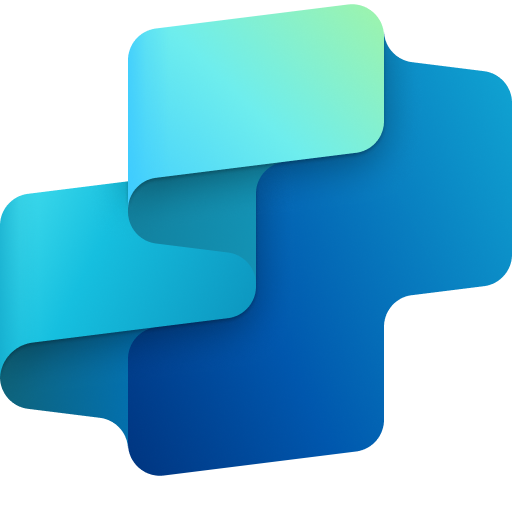 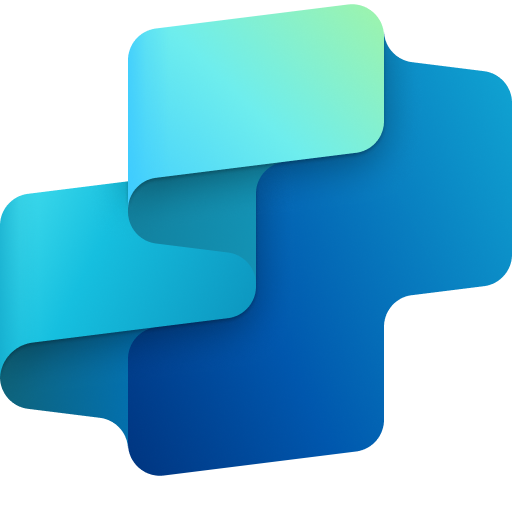 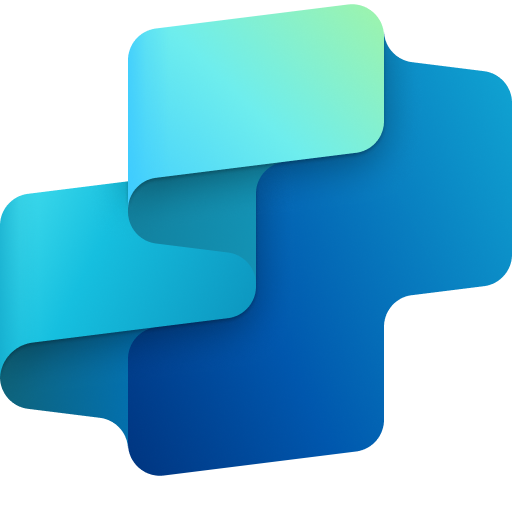 Benefit: Ingests manufacturing system data to enable real-time visibility into production.
Benefit: Monitors SOP compliance to proactively identify process violations.
Benefit: Cross-checks operator inputs with inspection reports to minimize rework and scrap from manual errors.
Reduces Inspection Time
Increases Compliance Rate
Generate non-conformance alerts & summary
5. Trigger rework
Improved Audit Traceability
Triggers rework tasks or line hold decisions when thresholds are breached.
Automatically generates inspection summaries and sends alerts for procedural or regulatory non-conformance.
Reduces Rework and Scrap Rate
AI Agent 
Connection to MES (e.g., Dynamics 365 Supply Chain) for real-time threshold breach detection and production line control
Connection to ERP (e.g., SAP or Dynamics 365) for rework task initiation and status tracking
Connection to Workflow Automation Platforms (e.g., Power Automate) for triggering hold/release decisions and notifying responsible teams
AI Agent 
Connection to MES (e.g., Dynamics 365)  for inspection outcomes and real-time violations/ threshold breaches
Connection to Document Generation Tools (e.g, Word) for summary creation and archival
Connection to communication tools (e.g., Outlook) for alert distribution
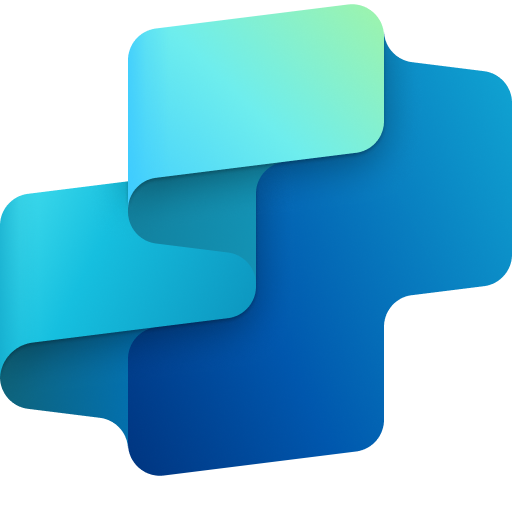 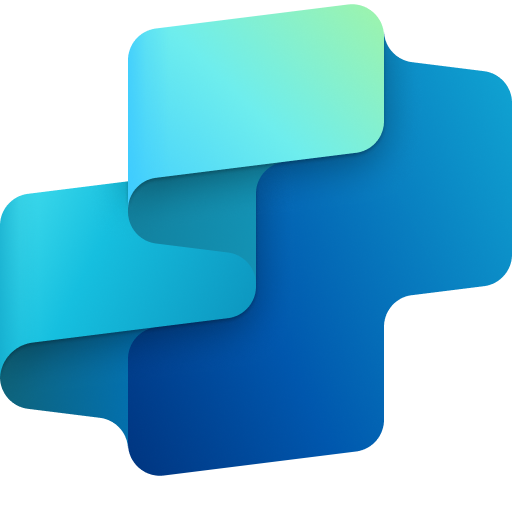 Cost Savings
Revenue Growth
Benefit: Automatically generates inspection summaries to speed up corrective actions and improves audit readiness.
Benefit: Automates corrective actions and controls production flow based on inspection thresholds, to prevent further quality issues.
MANUFACTURING INDUSTRY
Manufacturing Inspector Agent
Inspects compliance, material usage, and documentation to flag deviations and improve quality.
Key Considerations to Address
Pulls quality, process, and material usage data from MES (e.g., Dynamics 365) and ERP (e.g., SAP) to structure inspection datasets.
Applies SOP and compliance rules from Knowledge Base (e.g., SharePoint) against MES and ERP logs to detect deviations using pass/fail logic, triggering alerts when quality thresholds are breached.
Cross-verifies operator logs, traceability data, and SOP protocols using MES (e.g., Dynamics 365), ERP (e.g., Dynamics 365), and Content Management System (e.g., SharePoint), flagging discrepancies.
Routes alerts to supervisors exceeding risk thresholds, and generates inspection summaries, distributed via Collaboration Tools (e.g., Teams) in PDF or email format.
PII includes Operator identity (name, id, etc.)
Orchestrator
Base Pre-trained OpenAI Models / custom Open AI models (preview)
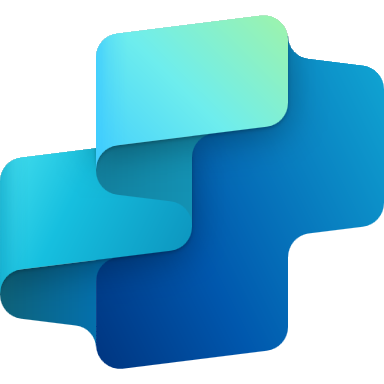 Low
High
Deviation_confidence
Licensed Users
5a. Invokes action
0
1
9c. Updates the threshold and instructions
MES System
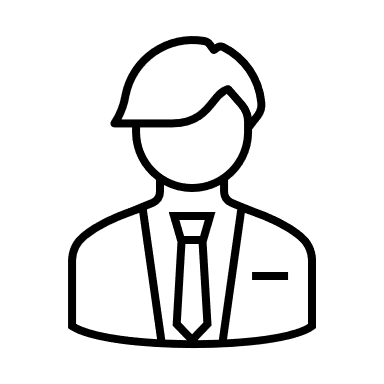 ERP System
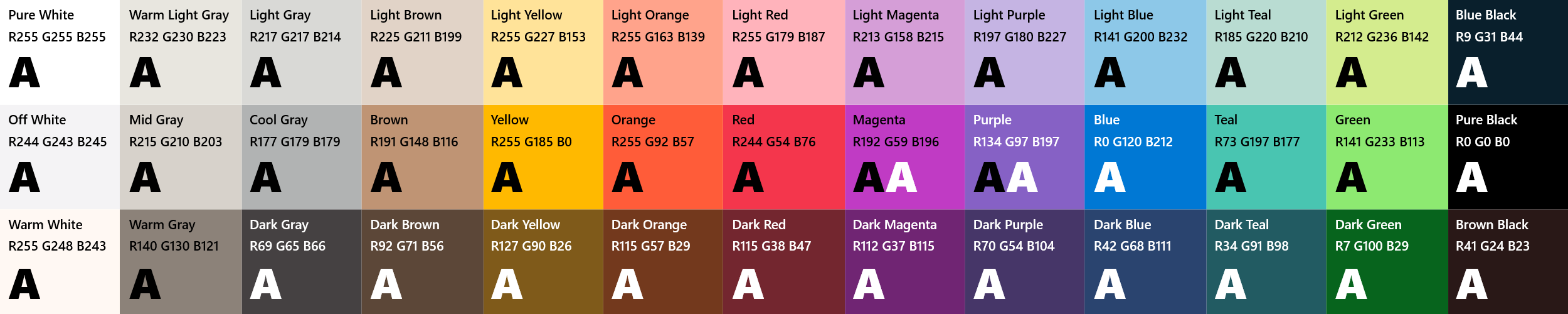 6. Equipment specific thresholds are loaded
4. Triggers topic
Quality Assurance Manager
Tools
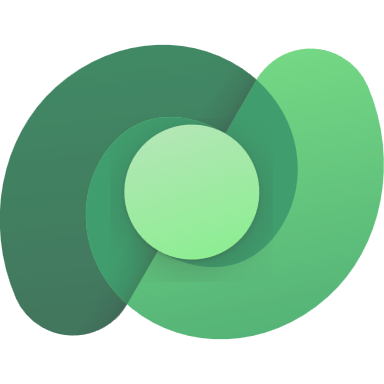 Knowledge Base
8. Alerts and sends for review via Teams channel
Threshold 
Profiles
Channels
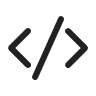 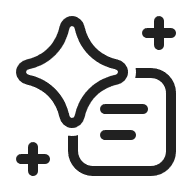 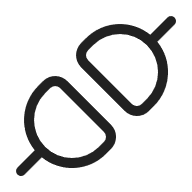 1. Real time syncs finance, supply, inventory, and floor capacity
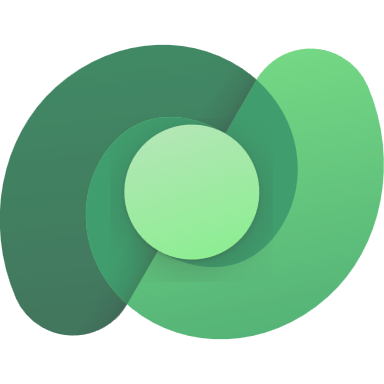 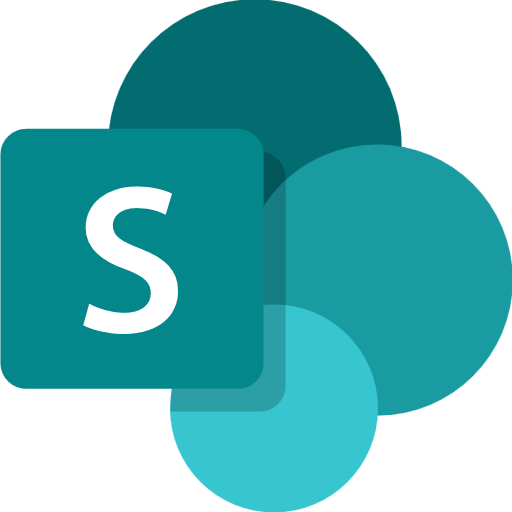 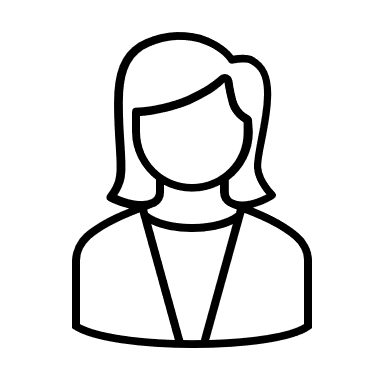 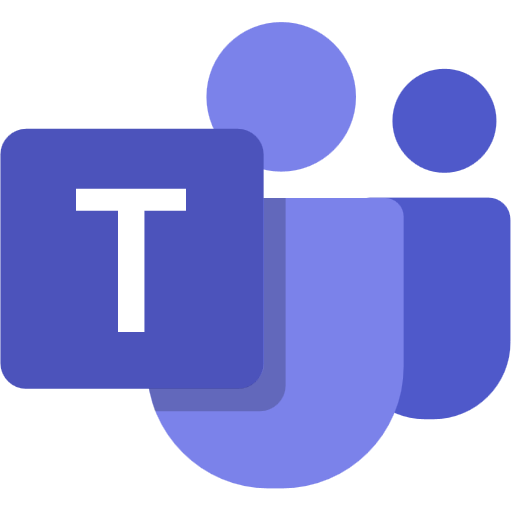 2. ERP and MES data pushed
Rest API
Prompts
Connector
Structured Records
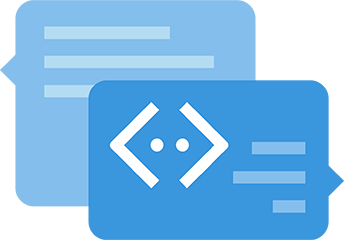 5b. Generates deviation rationale and include properties
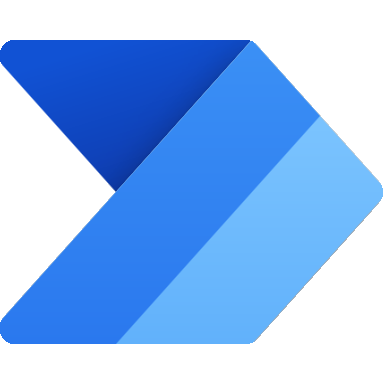 Unstructured Documents (versioned)
Structured Records
Manufacturing Supervisor
LEGEND
3. SOPs are periodically updated
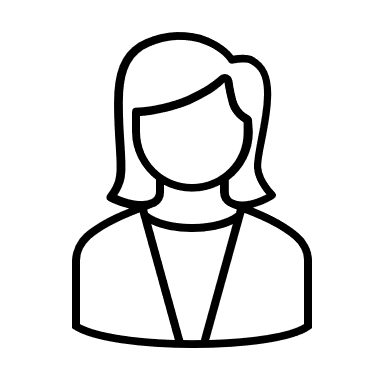 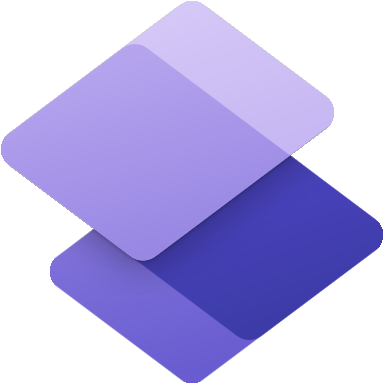 7. Generates summary with flagged deviations
7a. When confidence >= 0.8, sends alerts and notify
D365 Customer Portal
7b. When confidence score <0.8, sends for manual review
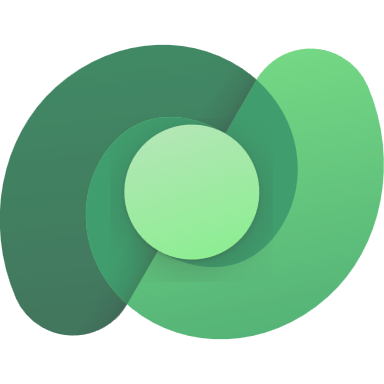 Dataverse
Compliance Officer
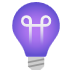 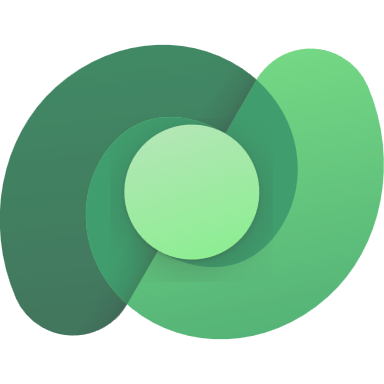 9a. Agent logs are displayed
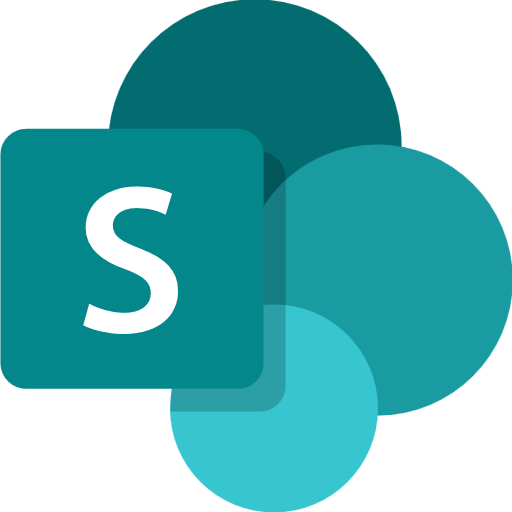 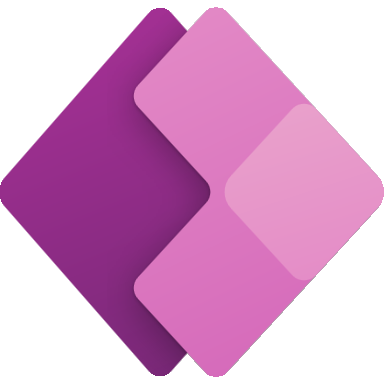 SharePoint
Agent-to-Agent
Workflow
Agent Ops (logging, audit, observability)
Production Schedule Optimizer Agent
Maintenance Prediction Agent
Conversation Transcript
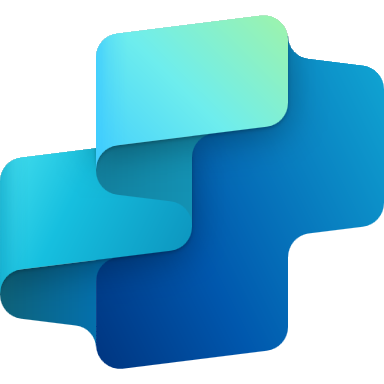 Copilot Studio Agent
9b. Logged entries are reviewed
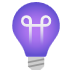 App Insights
Reference Architecture Assumptions
Agent will be hosted on Teams channel with Microsoft authentication
Compliance Officer, Supervisor, Manager will have  M365 license to access the agent, 
ERP and MES systems would expose APIs or have connectors to  fetch supply, inventory, floor capacity. 
PDF, PPTX and DOCX are the supported knowledge in SharePoint. Dataverse knowledge can be max two with max 15 tables each.
Other dependent agents should be ready and discoverable to be associated with this agent
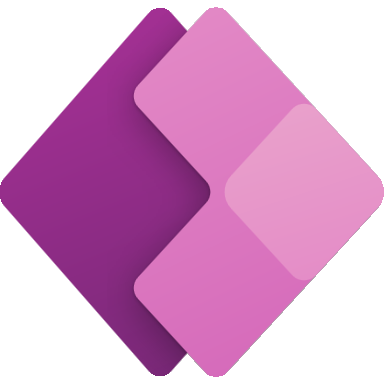 Copilot Studio Kit - Extend
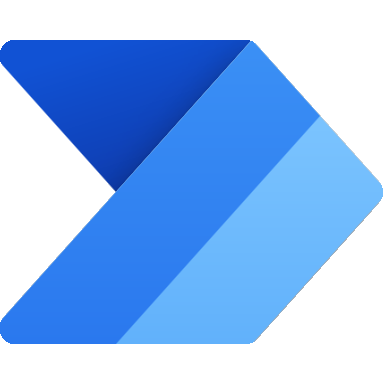 Flow / Connector
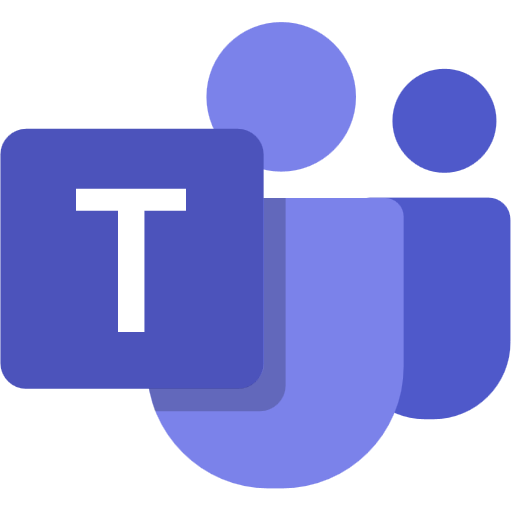 MS Teams